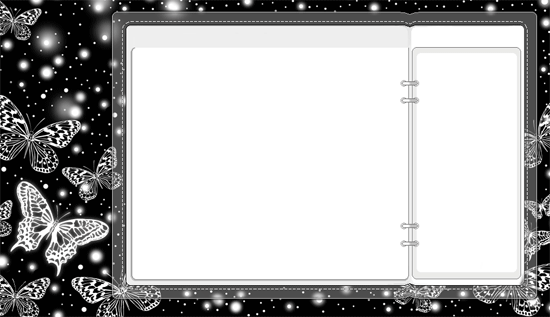 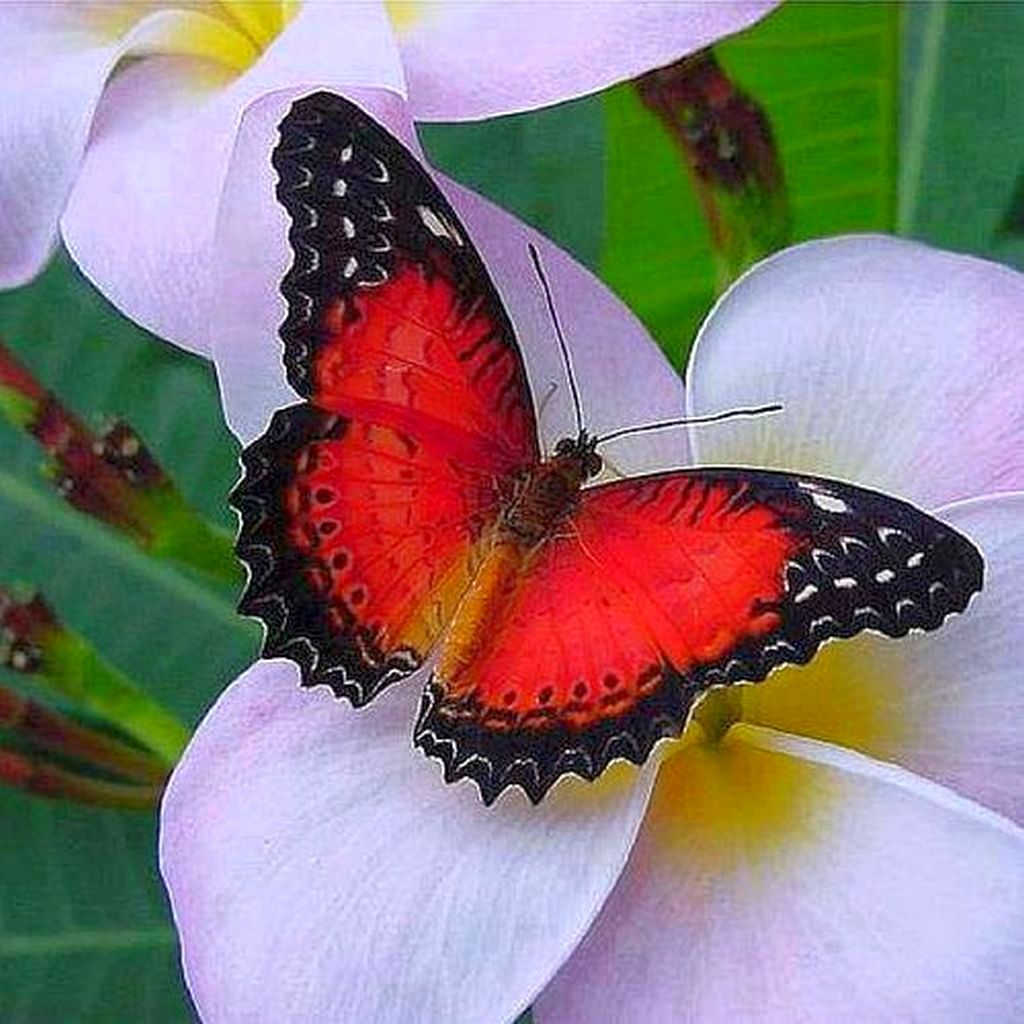 Муниципальное бюджетное общеобразовательное учреждение«Елизовская средняя школа №9»
Автор:  
Шарифуллин Тимур Станиславович
4 «А» класс
город Елизово
      2018 год
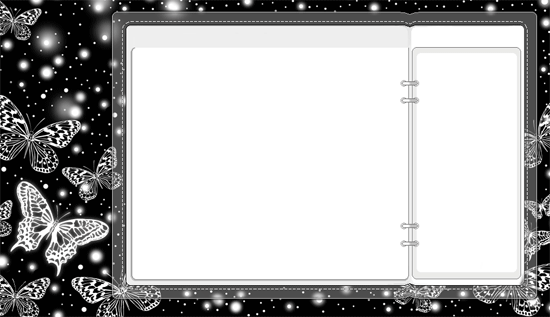 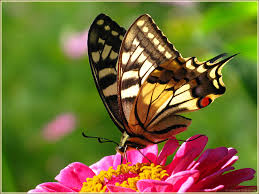 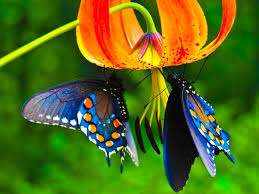 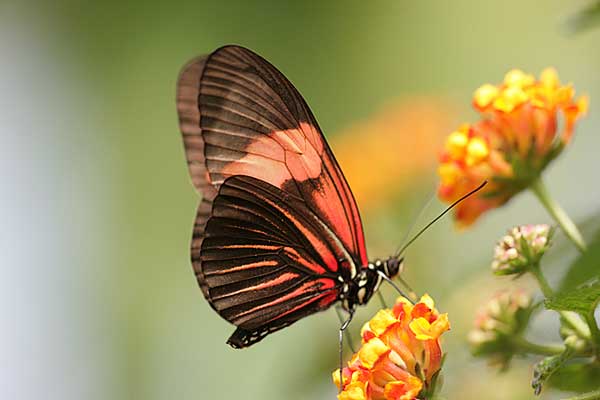 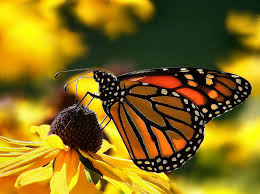 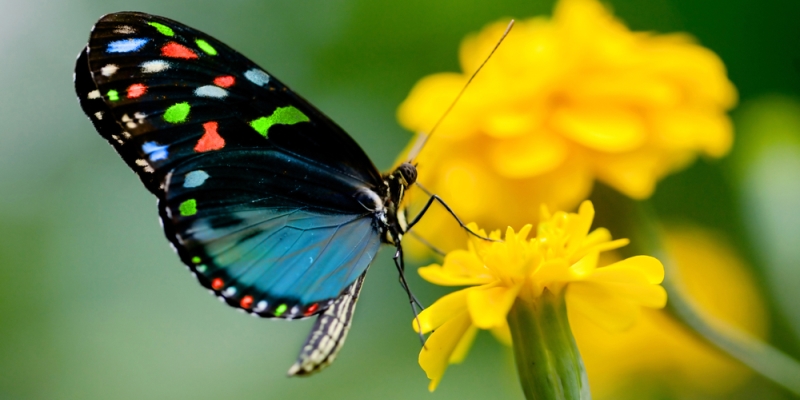 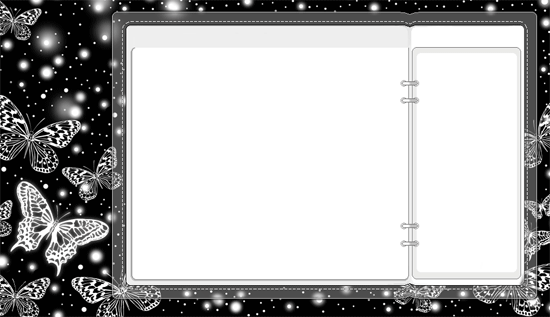 Проект
УДИВИТЕЛЬНОЕ  ПРЕВРАЩЕНИЕ
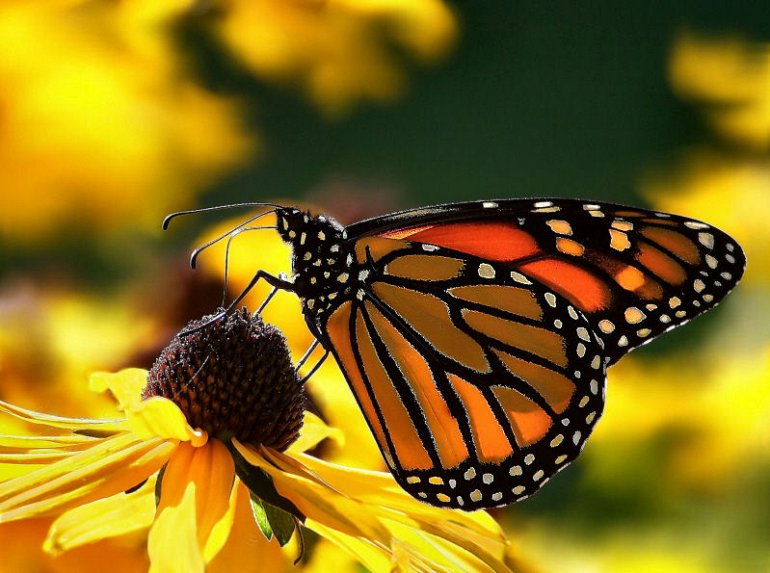 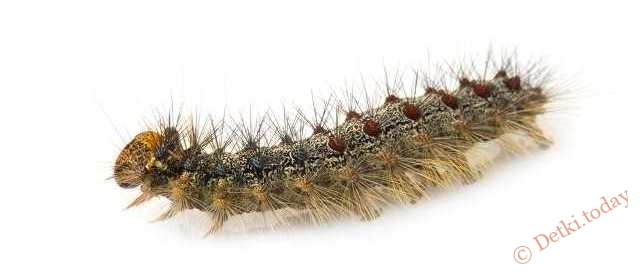 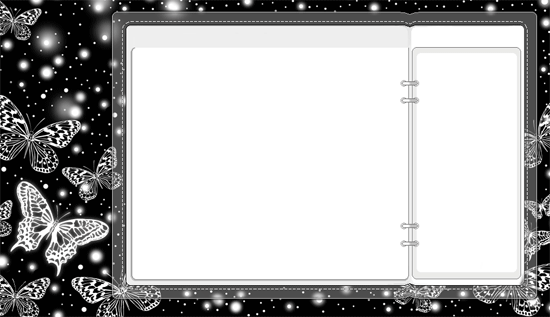 Цель проекта:
Изучение основных особенностей   строения, развития и жизнедеятельности бабочек.
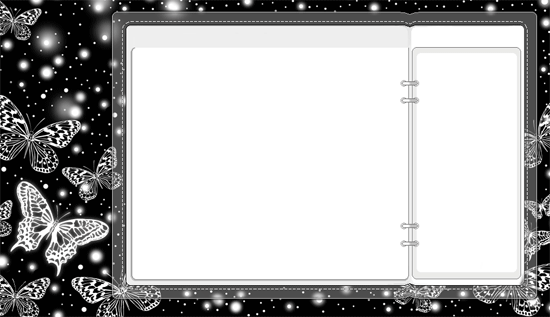 Задачи:
1. Узнать о строении бабочки.
2. Узнать особенности её развития и жизни. 
3. Понаблюдать за жизнью бабочек.
4. Рассказать о своем исследовании.
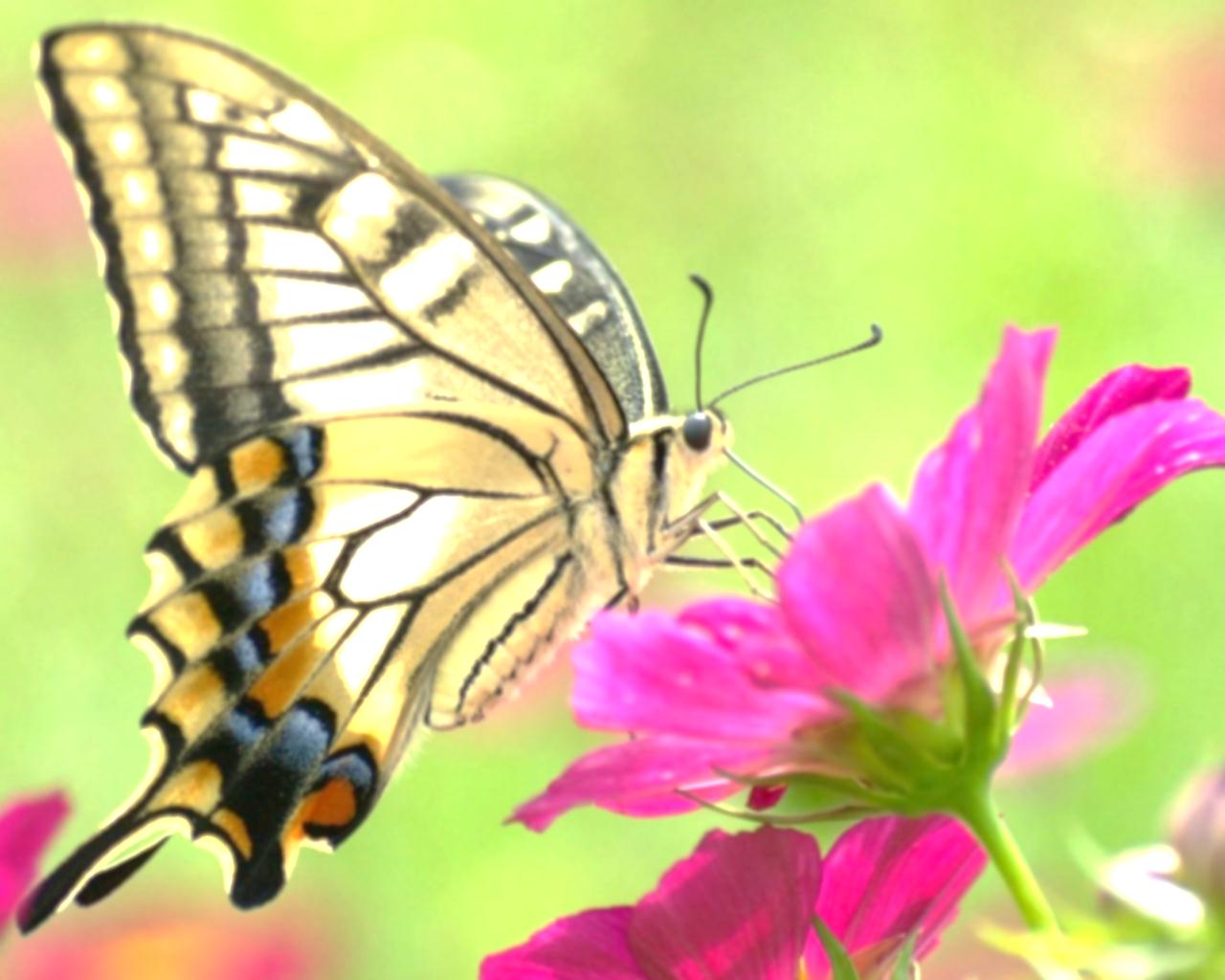 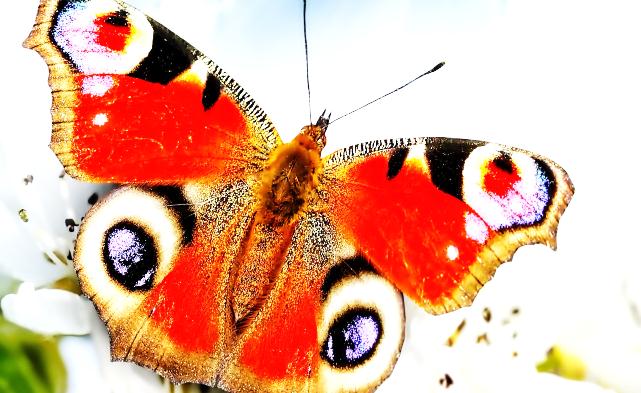 Объект исследований: 
бабочка.
Предмет исследования:  
             процесс  развития бабочки.
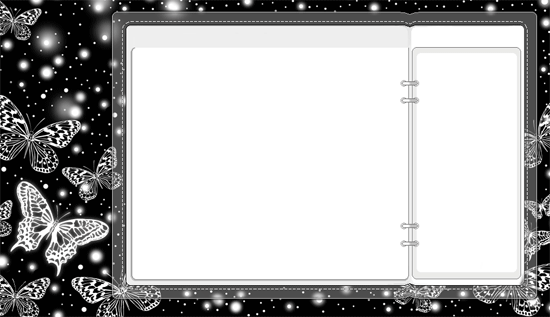 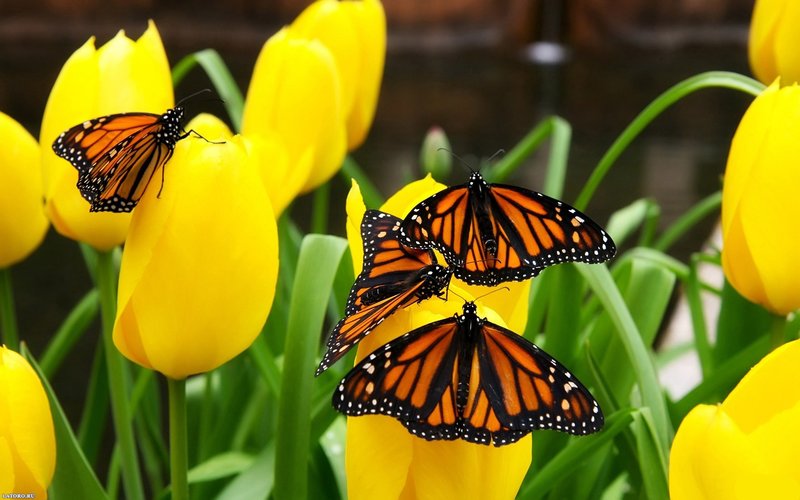 Гипотеза:
Я думаю, бабочек можно  вывести в домашних условиях.
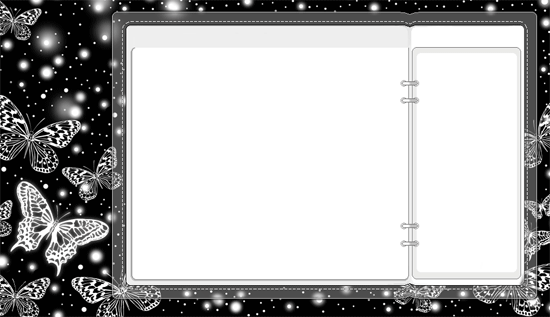 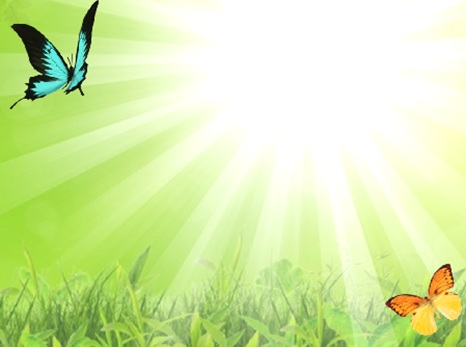 Строение бабочки
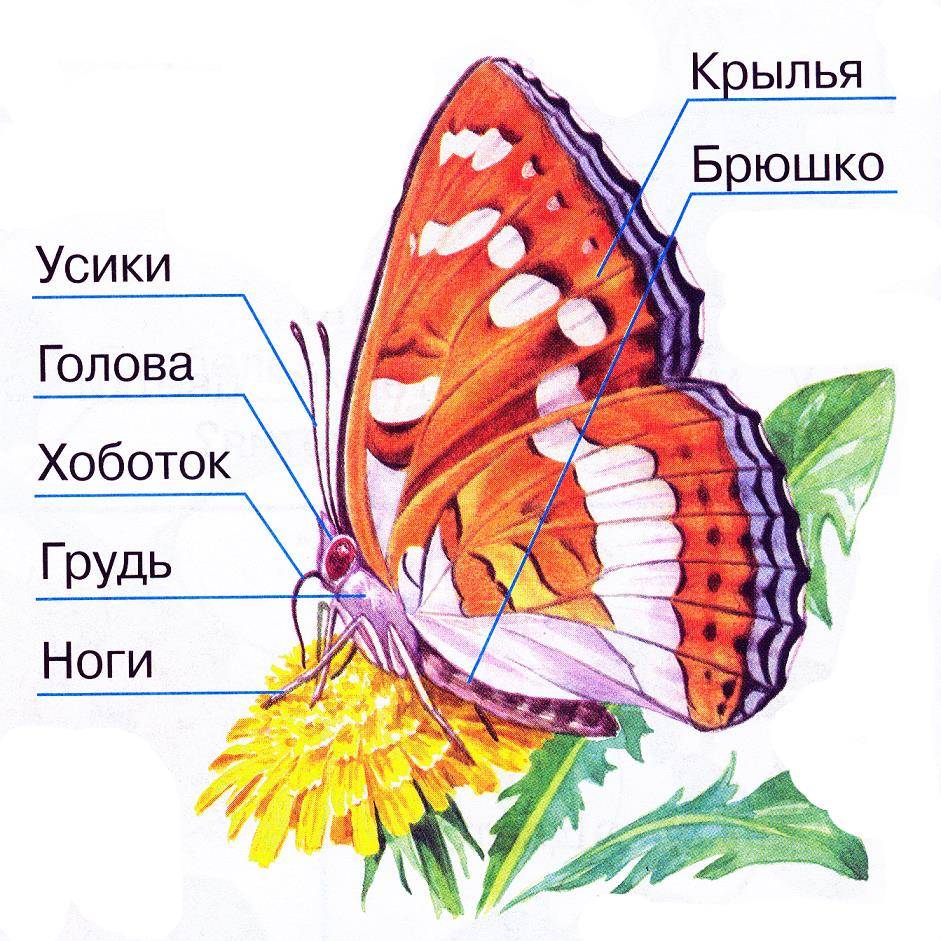 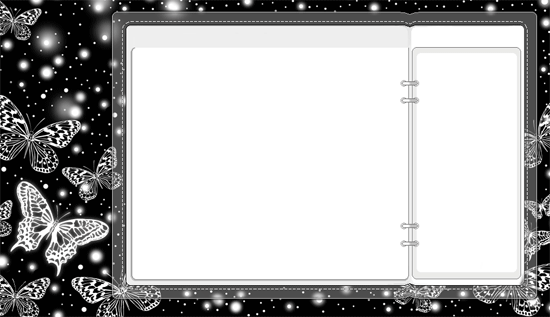 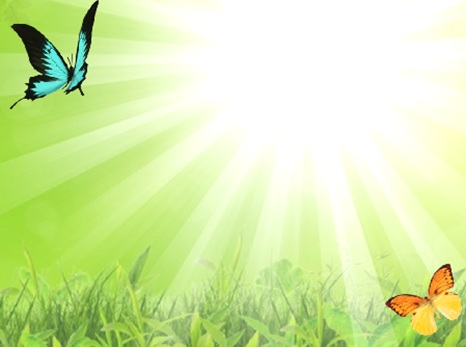 Крылья бабочек покрыты  плоскими чешуйками 
разной формы. 
Чешуйчатый слой, 
который покрывает
 крылья, 
крайне легко 
повредить!
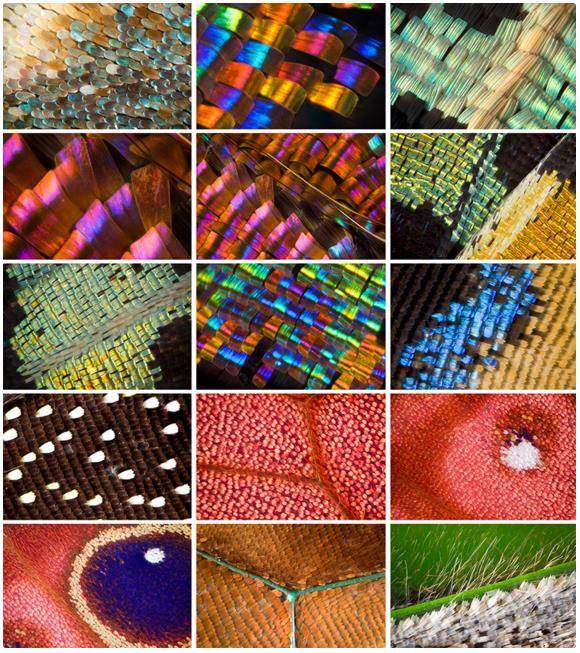 Рассматривать бабочек лучше издалека, не нужно брать их в руки.
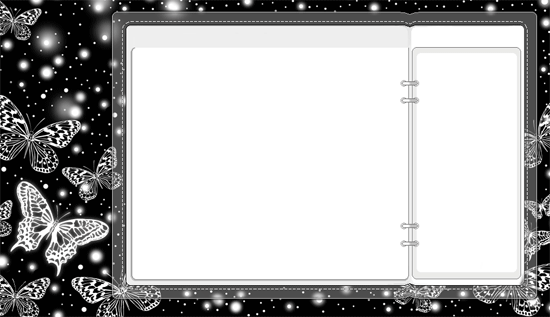 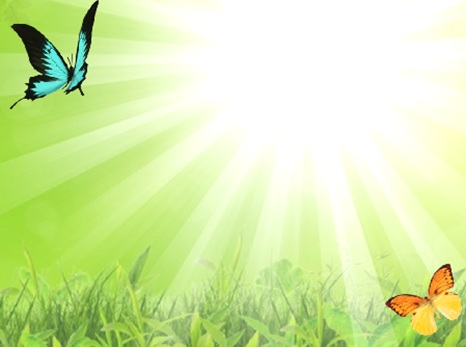 Чем питаются бабочки ?
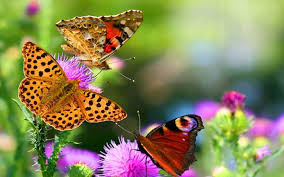 Рацион многих бабочек состоит из пыльцы и нектара цветущих растений.
Вкус эти насекомые чувствуют  ногами!!!
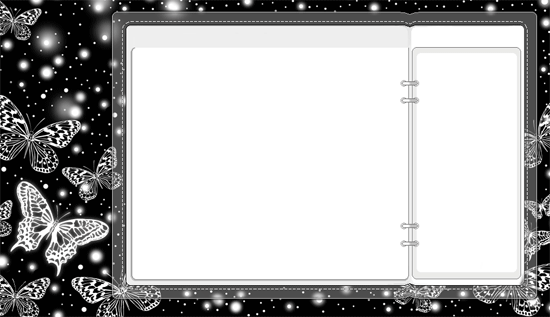 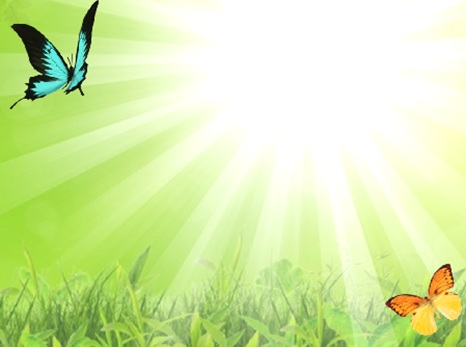 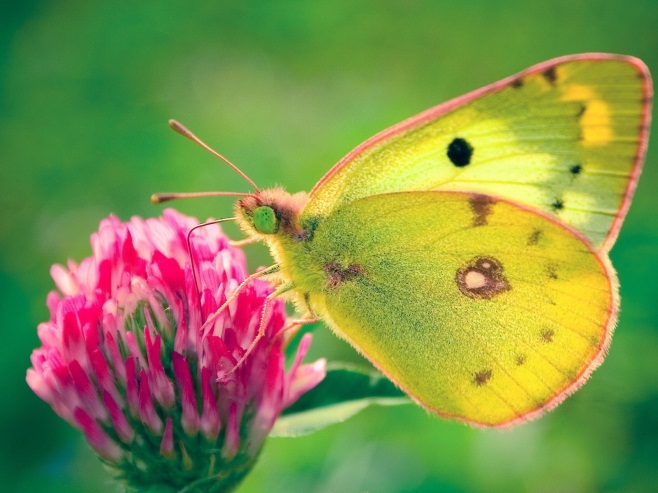 Польза и вред бабочек.
Бабочки приносят как большую пользу, опыляя растения,  так и вред, что ведет к потере урожая .
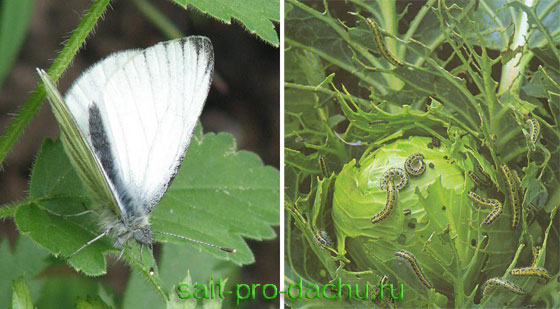 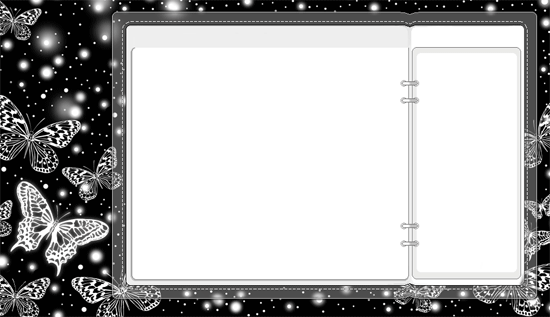 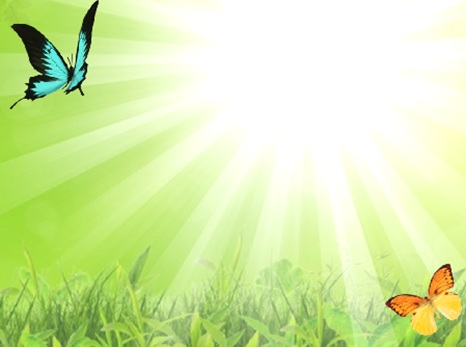 Жизненный цикл.
Жизненный цикл бабочки состоит из 4 фаз (стадий):
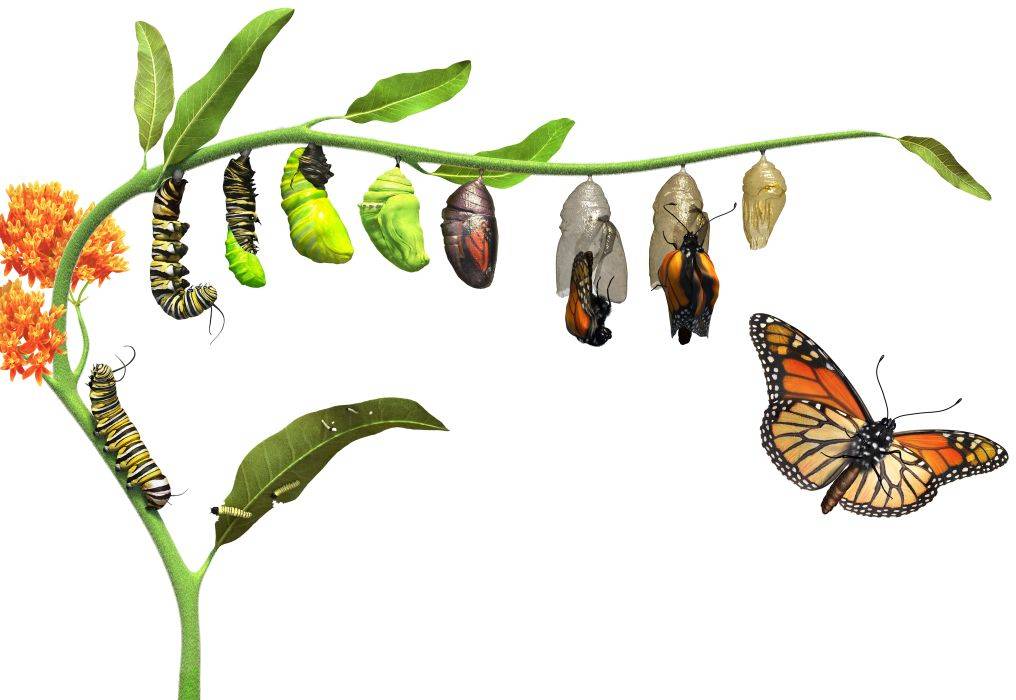 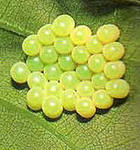 Вот так выглядят под микроскопом яйца, которые откладывают бабочки.
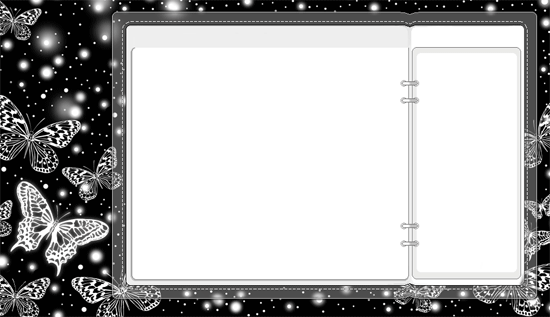 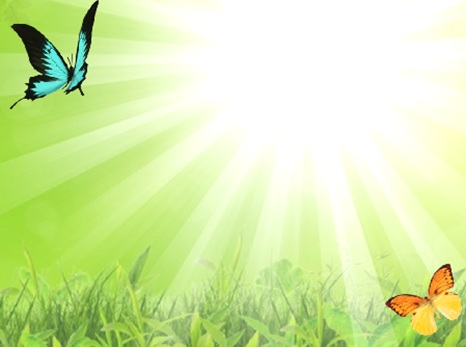 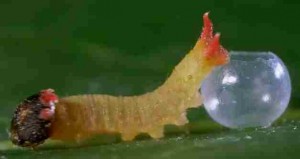 Прекрасная жизнь бабочки начинается с того момента, как она выползает из яйца в виде гусеницы.
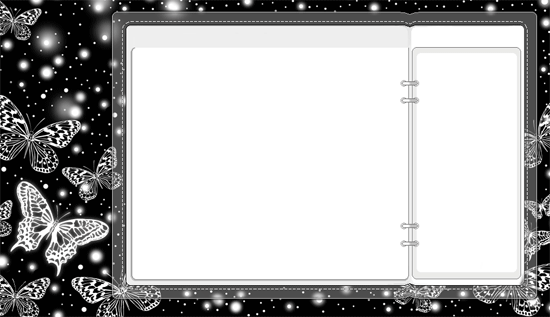 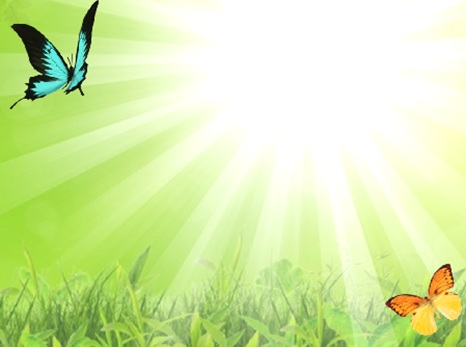 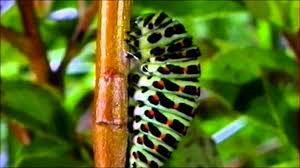 Из-за своего хорошего аппетита гусеница быстро растет и её кожа становится ей маленькой. Поэтому большинство гусениц 4-5 раз меняют свою кожу, «линяют».
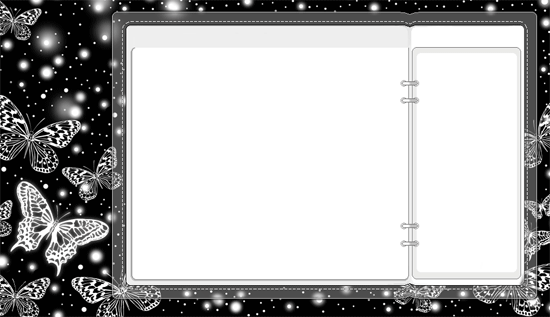 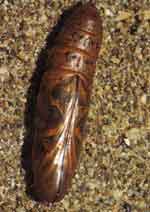 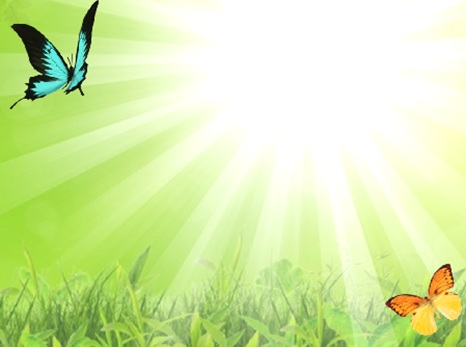 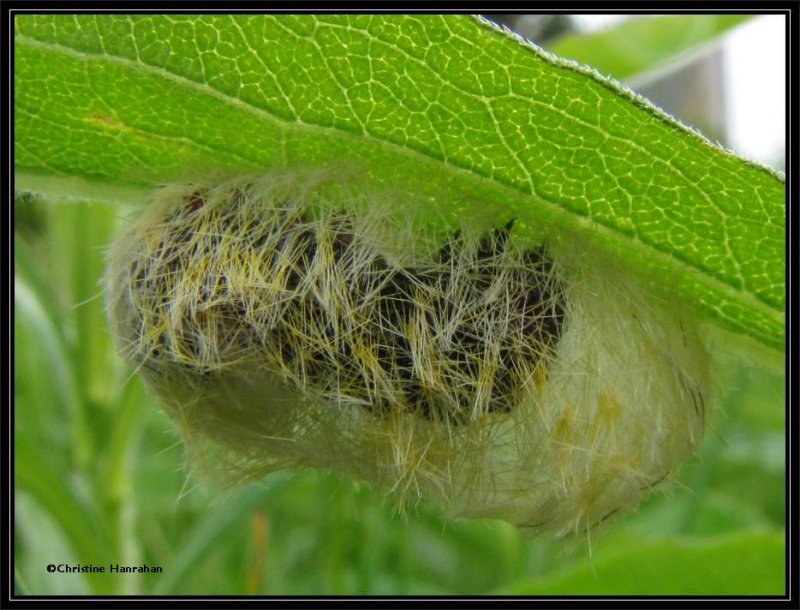 После того, как гусеница в последний раз «поменяет» кожу, она превращается в куколку.
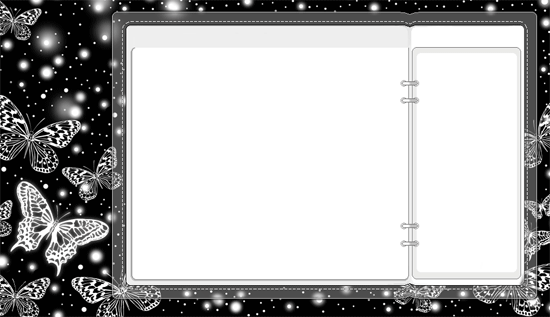 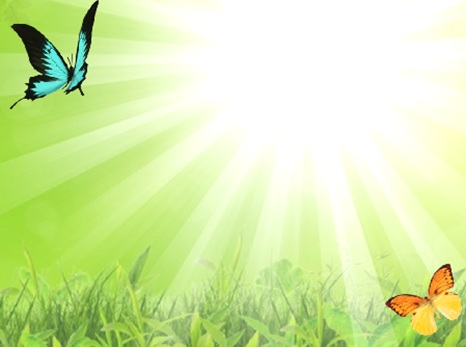 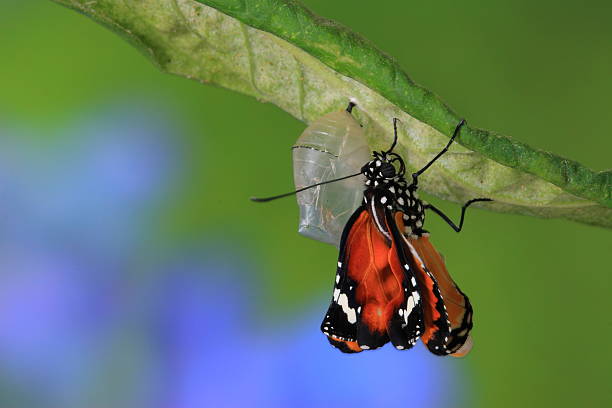 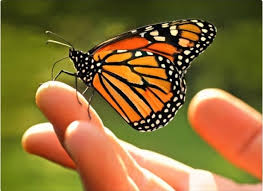 И, наконец, последняя стадия - самая волшебная – оболочка куколки лопается и из нее появляется прекрасная бабочка!!!
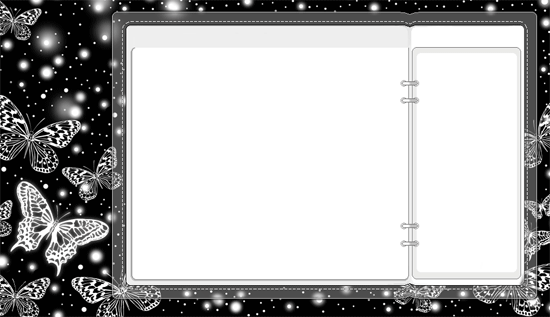 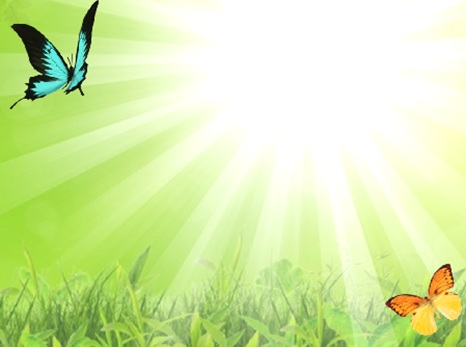 Мои исследования:
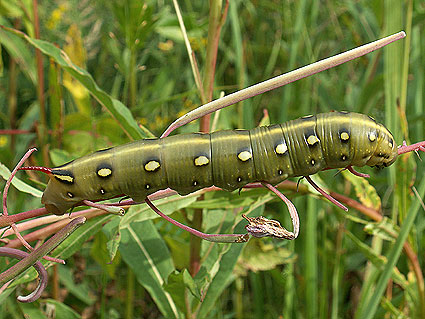 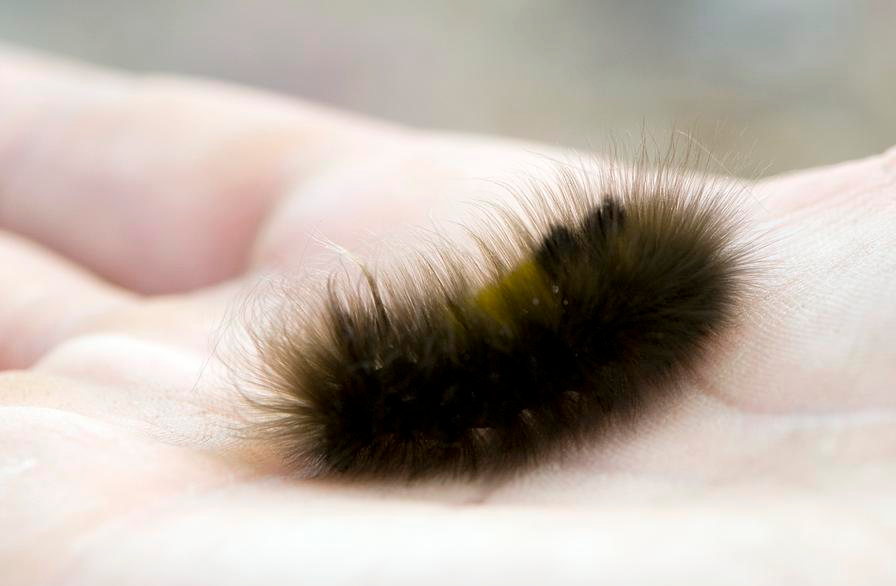 Бражник 
подмаренниковый
Мохнатая гусеница
Медведица
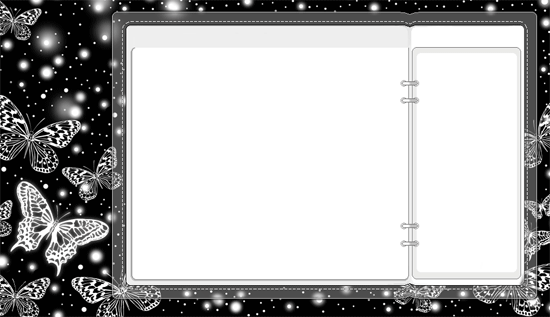 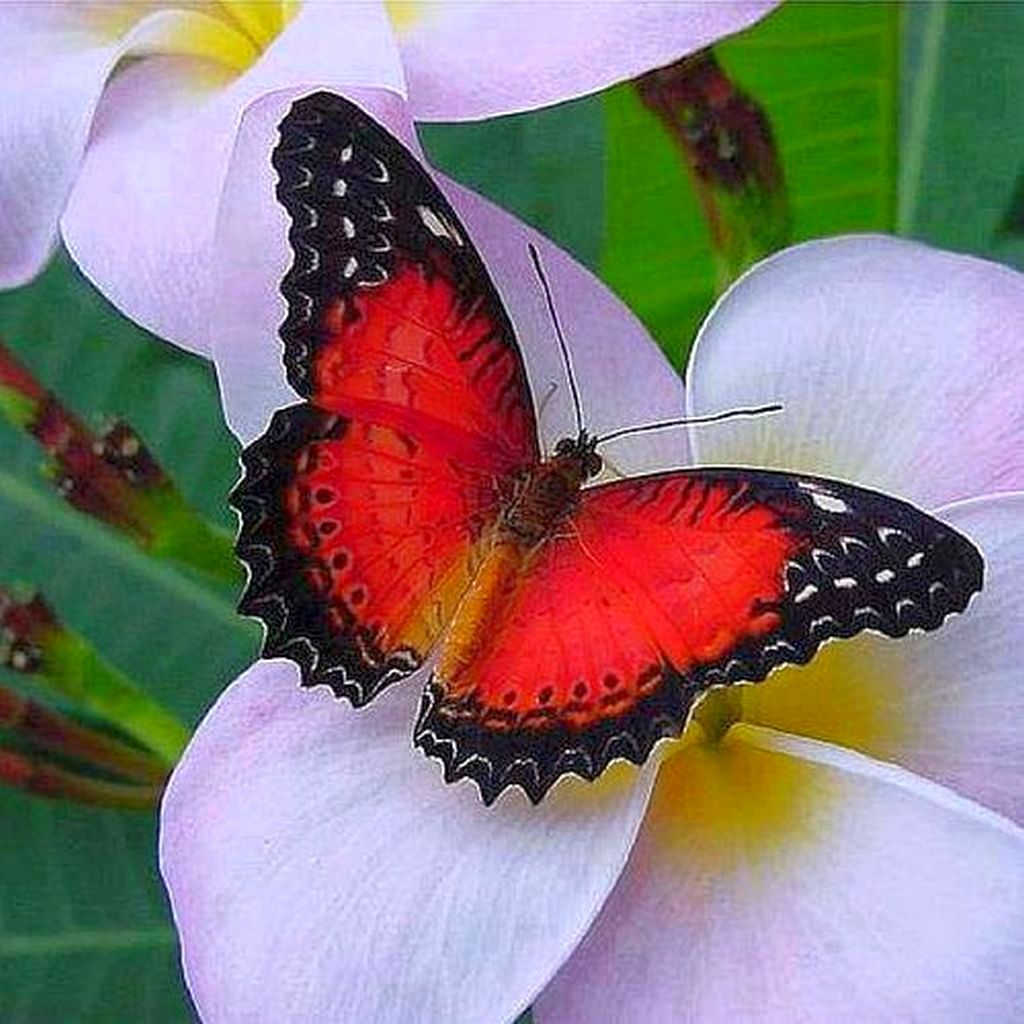 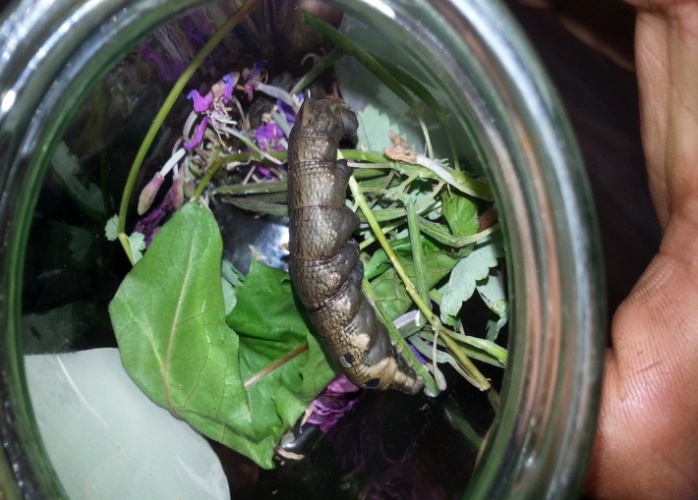 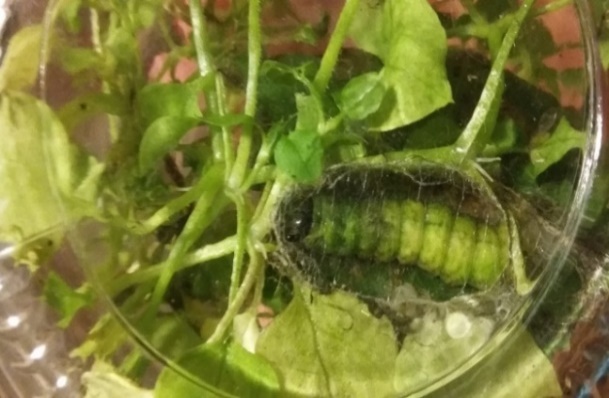 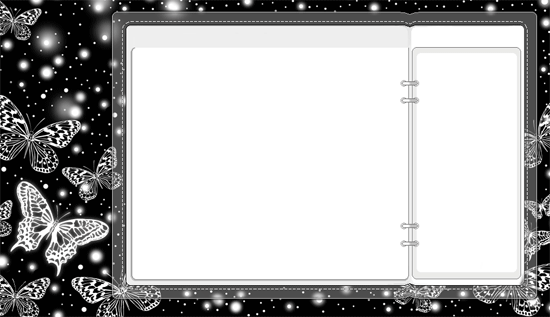 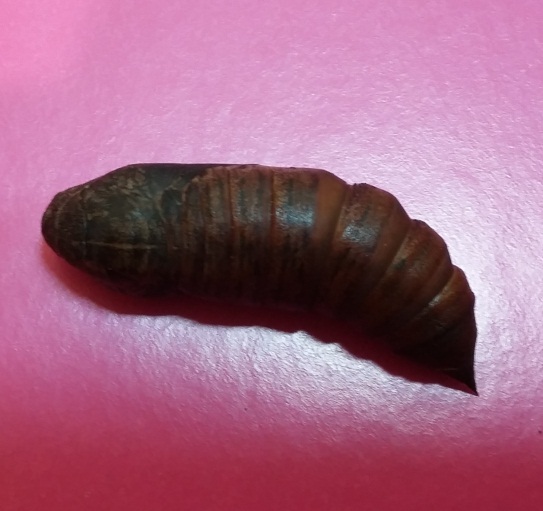 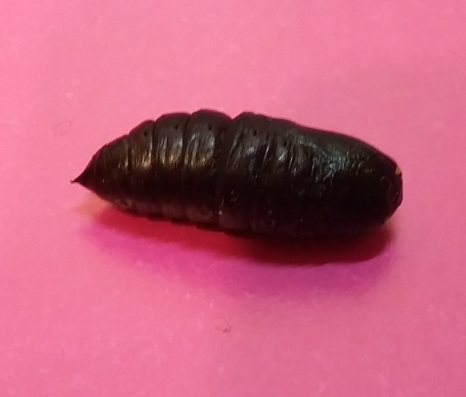 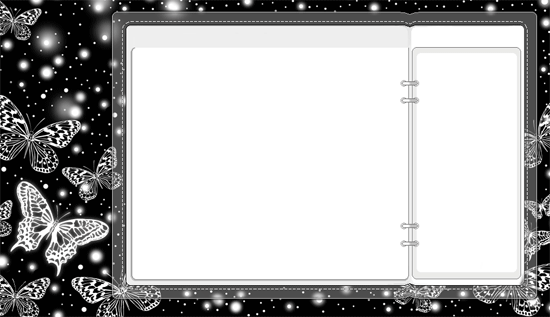 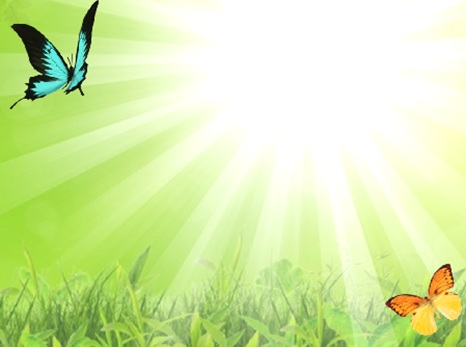 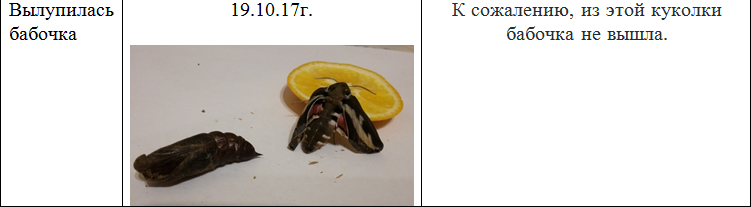 ?
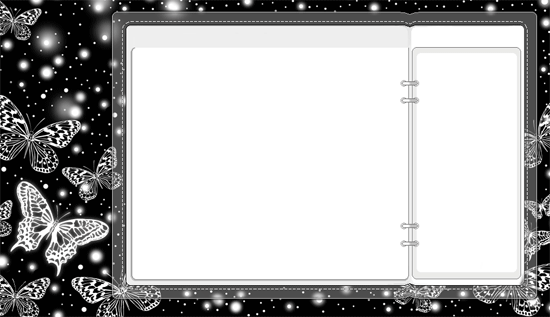 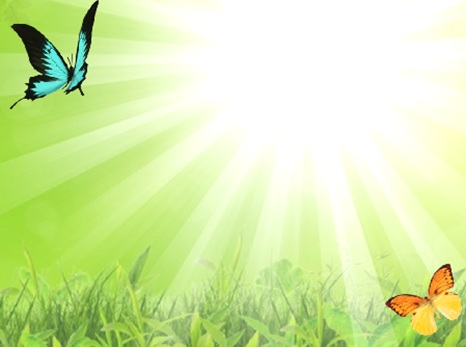 Так эта бабочка выглядит в
                                           в природе.
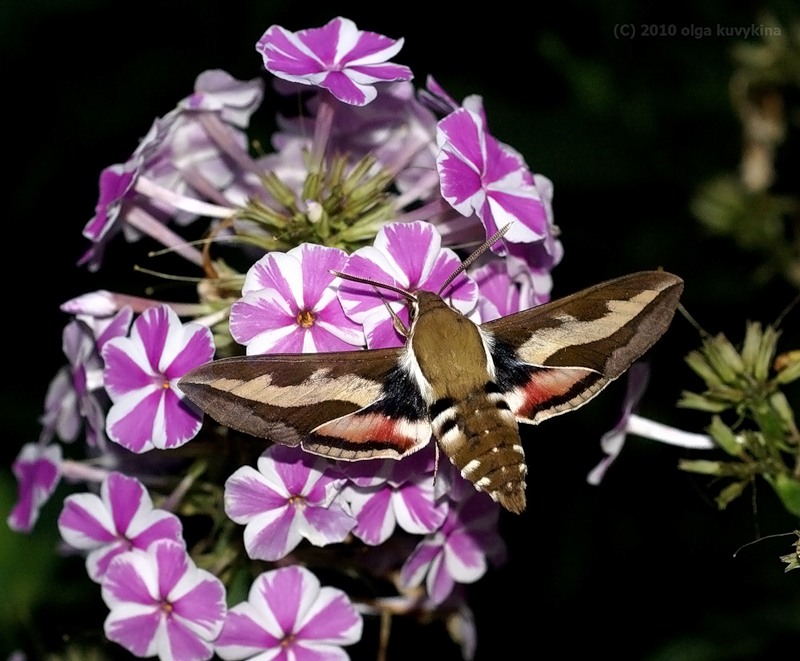 Бражник подмаренниковый
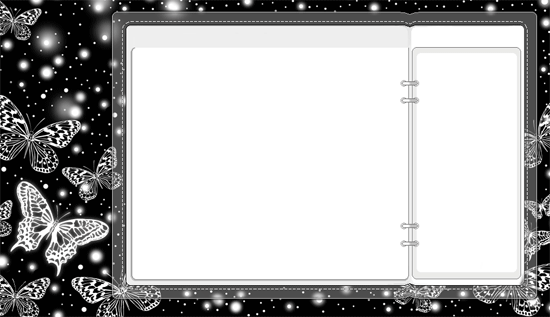 Вывод:
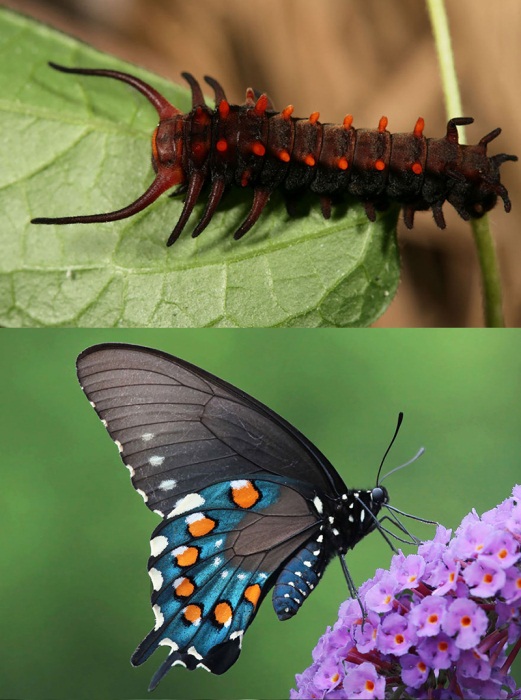 Работая над проектом вместе с мамой,  мы узнали очень много нового о этих прекрасных насекомых: об их удивительных превращениях, строении, особенностях жизни.  И, главное, моя гипотеза подтвердилась:  нам удалось самим вывести самую настоящую бабочку!
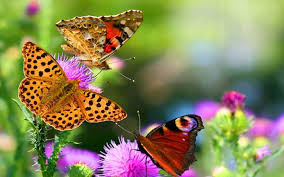 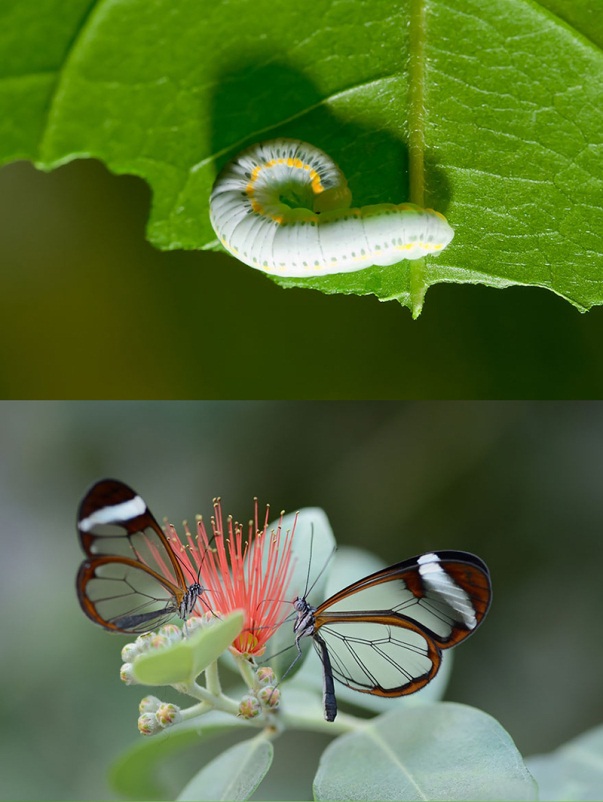 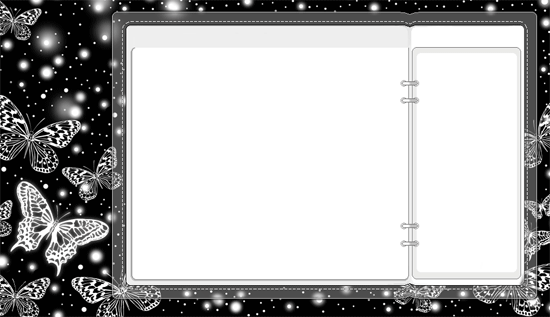 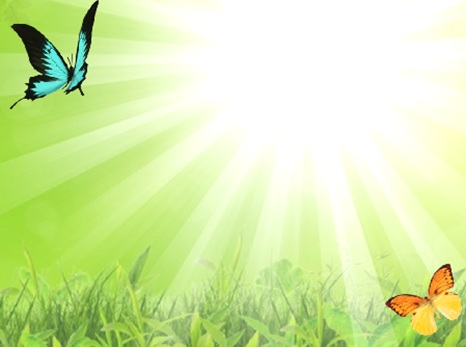 Давайте беречь красоту природы:
            бабочек!
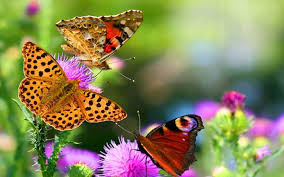